How do you do Laundry in Space? Assessing the Efficacy of Hydrogen Peroxide as a Disinfectant/Deodorizer in Combination with Silver Impregnated Textiles
Christina Morrison, Charles P. Gerba

University of Arizona
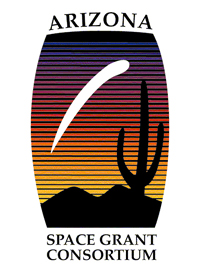 Introduction
Currently, there are few options for laundering clothing during space missions
Reused & Disposed
Clothing accounts for a significant portion of launched mass
Extending clothing length of use can reduce amount of clothes needed during space missions
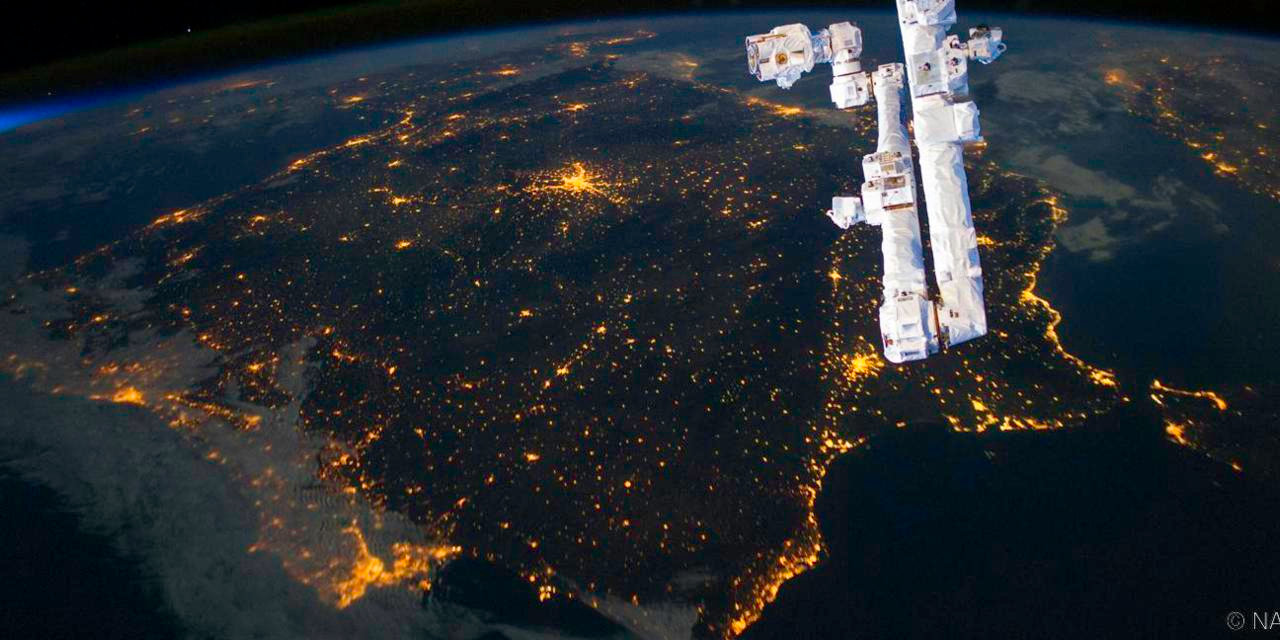 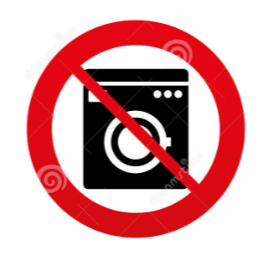 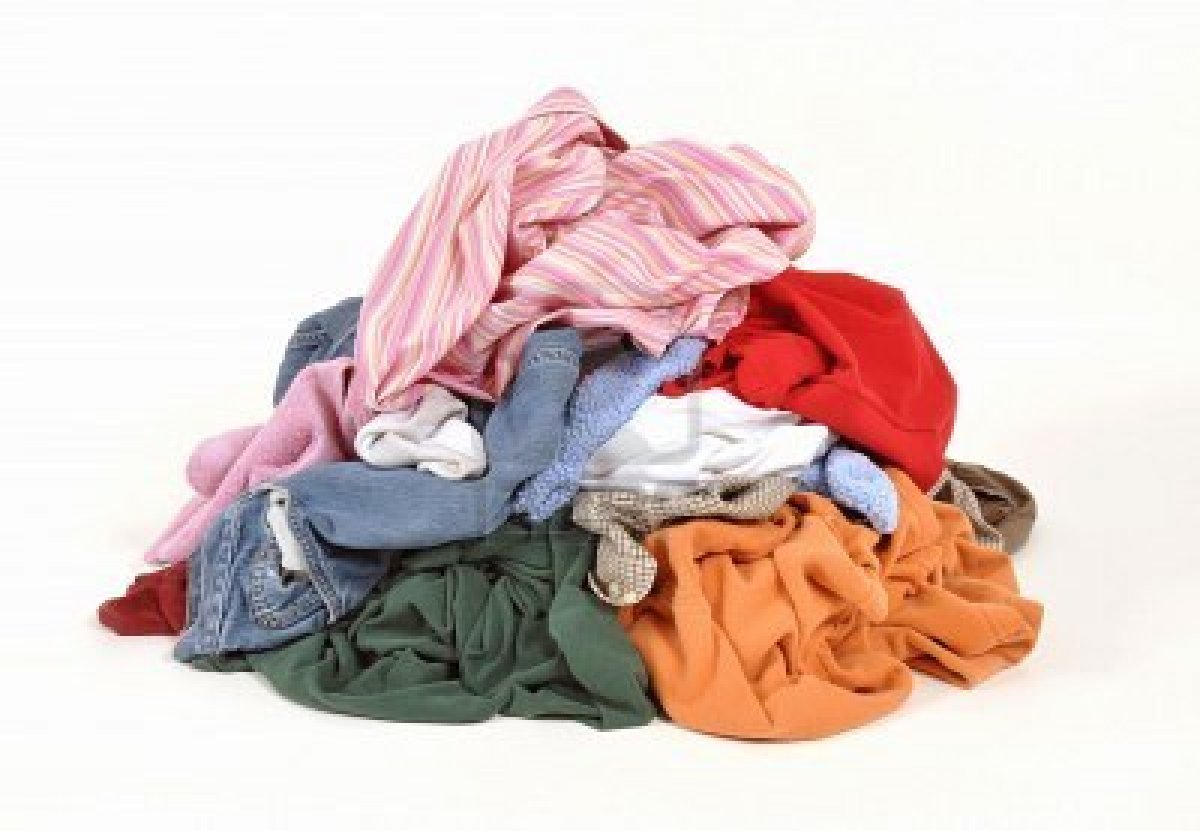 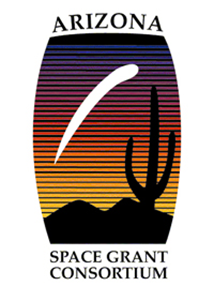 Background
What makes clothes dirty?
Sweat
Dead skin cells
Bacteria
Many bacteria reside in/on human skin
Staphylococcus spp.
Silver impregnated textiles have antimicrobial properties
Silver is broad-spectrum antimicrobials
Silver combined with Hydrogen Peroxide (H2O2), a common disinfectant, has exhibited synergistic effects for disinfection of water
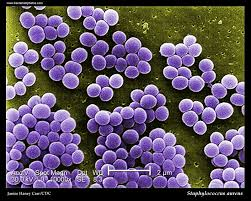 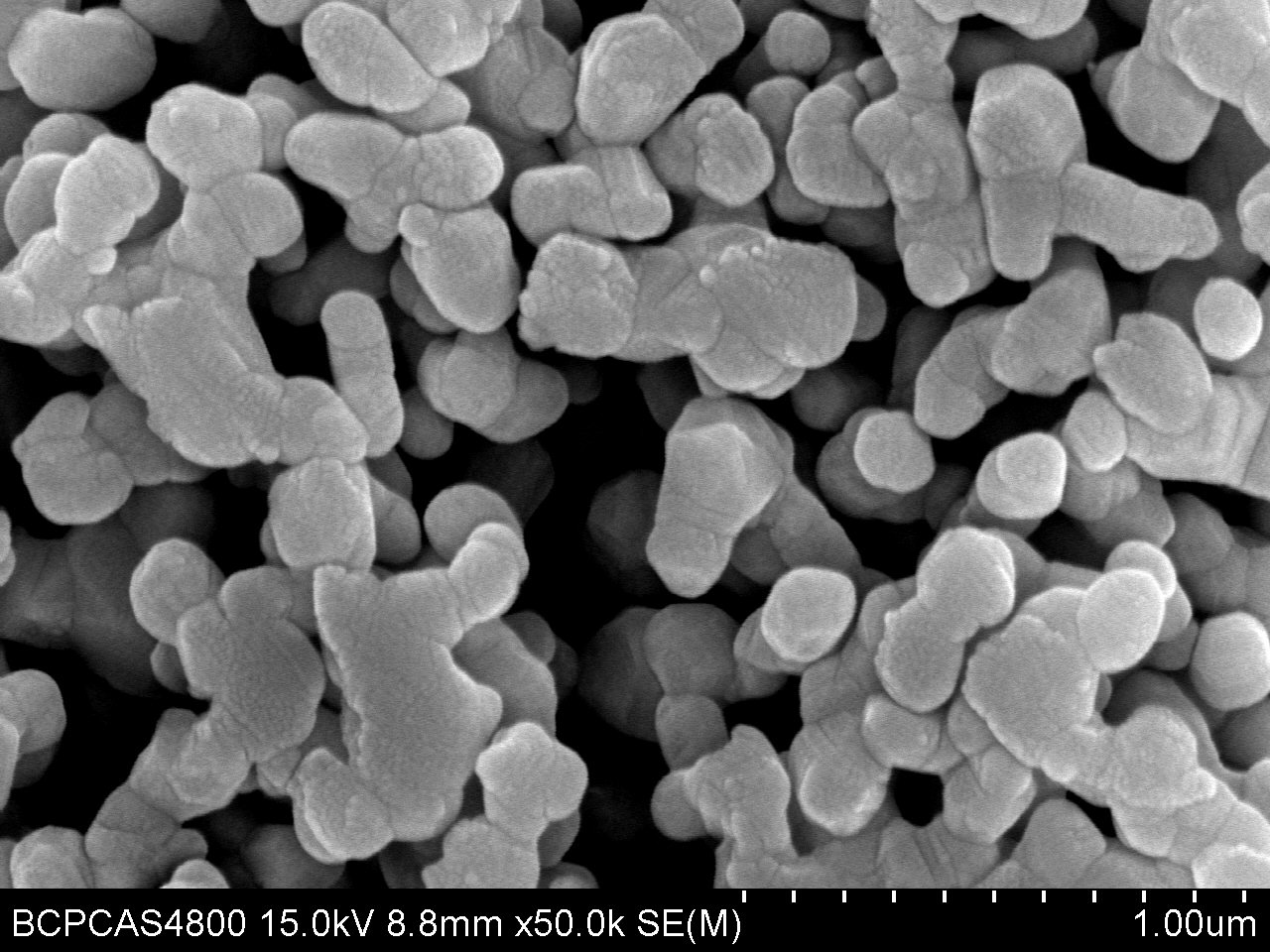 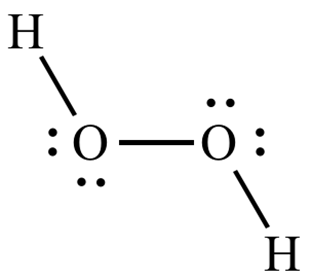 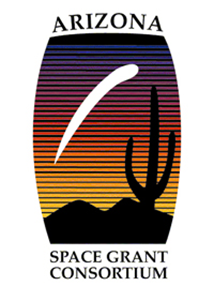 [Speaker Notes: Silver:
Demonstrates broad spectrum efficacy against in inactivating most common human bacterial and fungal pathogens.

Has been considered as an alternative to disinfection of water via chlorine during treatment.

Silver ions have the highest level of antimicrobial activity of all the heavy metals

Hydrogen Peroxide (H2O2):
3% H2O2 has been used as a topical antiseptic for many years.

Demonstrates broad-spectrum efficacy against bacteria and other microorganisms.

Is considered a less harmful disinfection method due to breakdown products of water and oxygen

Silver and H2O2, combined:
            Has exhibited “synergistic” tendencies when combined for use in disinfection of water]
Objective
This study aims to assess the antimicrobial efficacy, both quantitatively and qualitatively, of silver-ion impregnated textiles when treated with hydrogen peroxide
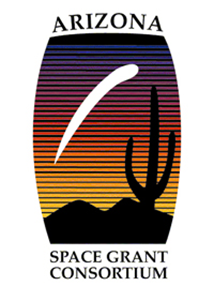 Methods
Enumeration via spread plate method on Tryptic Soy Agar (TSA) media
Incubation at 37oC for 24 hours
AATCC Test Method 100-2004
“Antibacterial Finishes on Textile Materials: Assessment of”
Two textiles:
Antimicrobial (AM): Silver-ion impregnated (PurThread)
Non-Antimicrobial (Non-AM): Synthetic Blend (Gildan)
4.8cm diameter swatches
All swatches inoculated with 2mL of Staphylococcus aureus (Appx 1x106 cfu/mL)
One set of AM & Non-AM left untreated, other set treated with H2O2 at varying concentrations and contact times
Swatches are placed in 20mL 2X D/E Neutralizing Broth and vortexed for 30 seconds
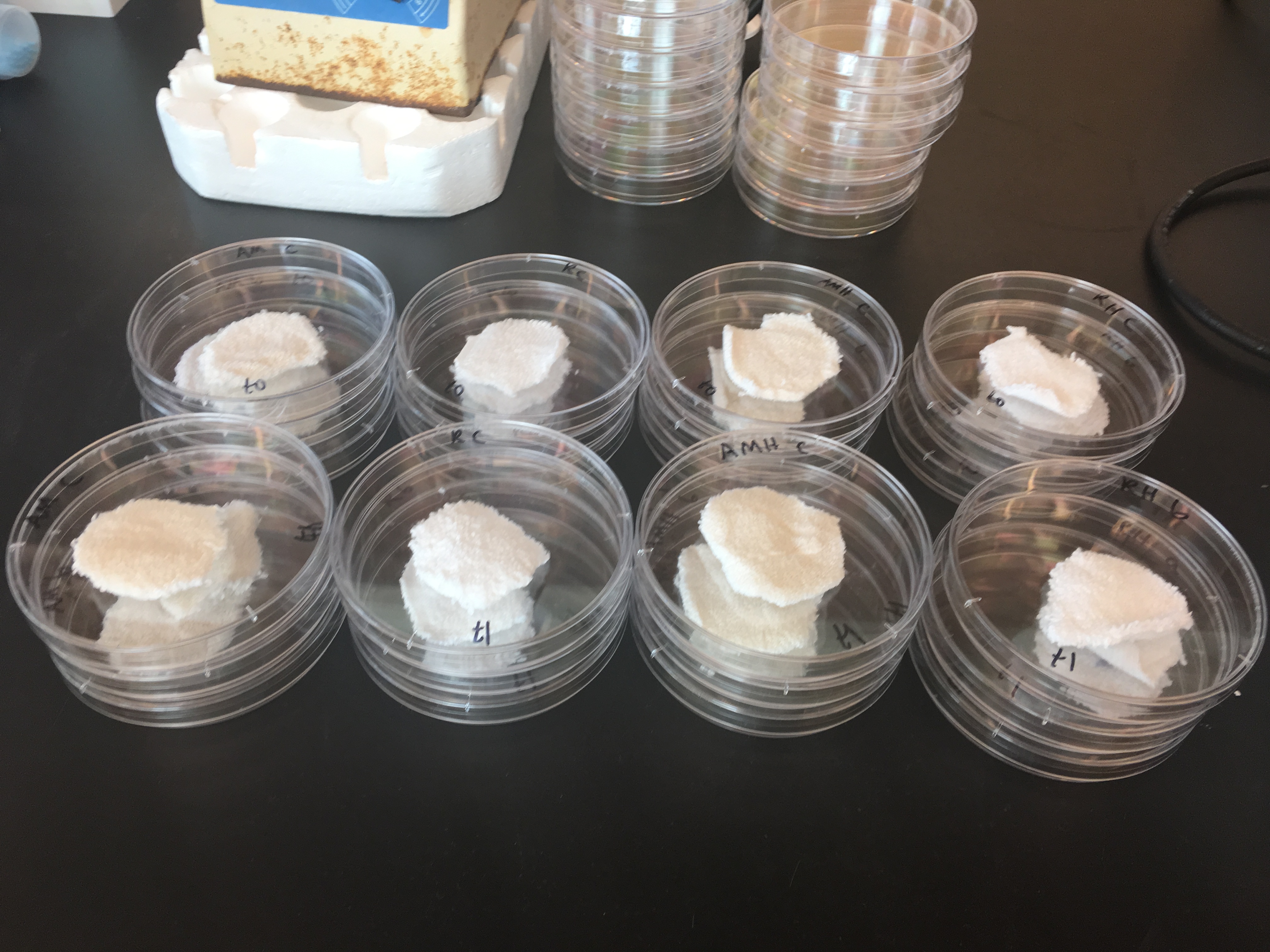 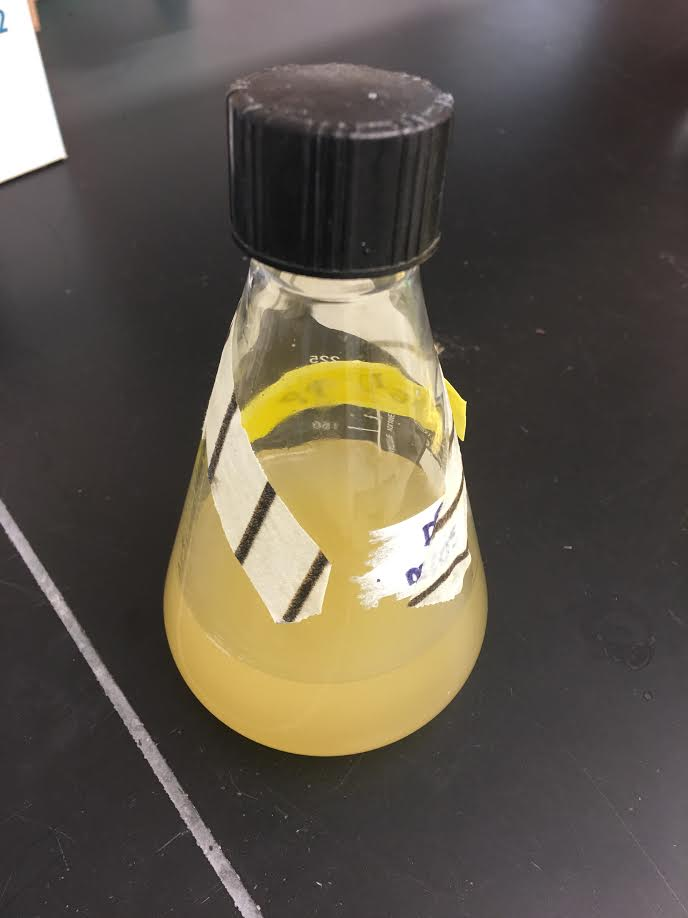 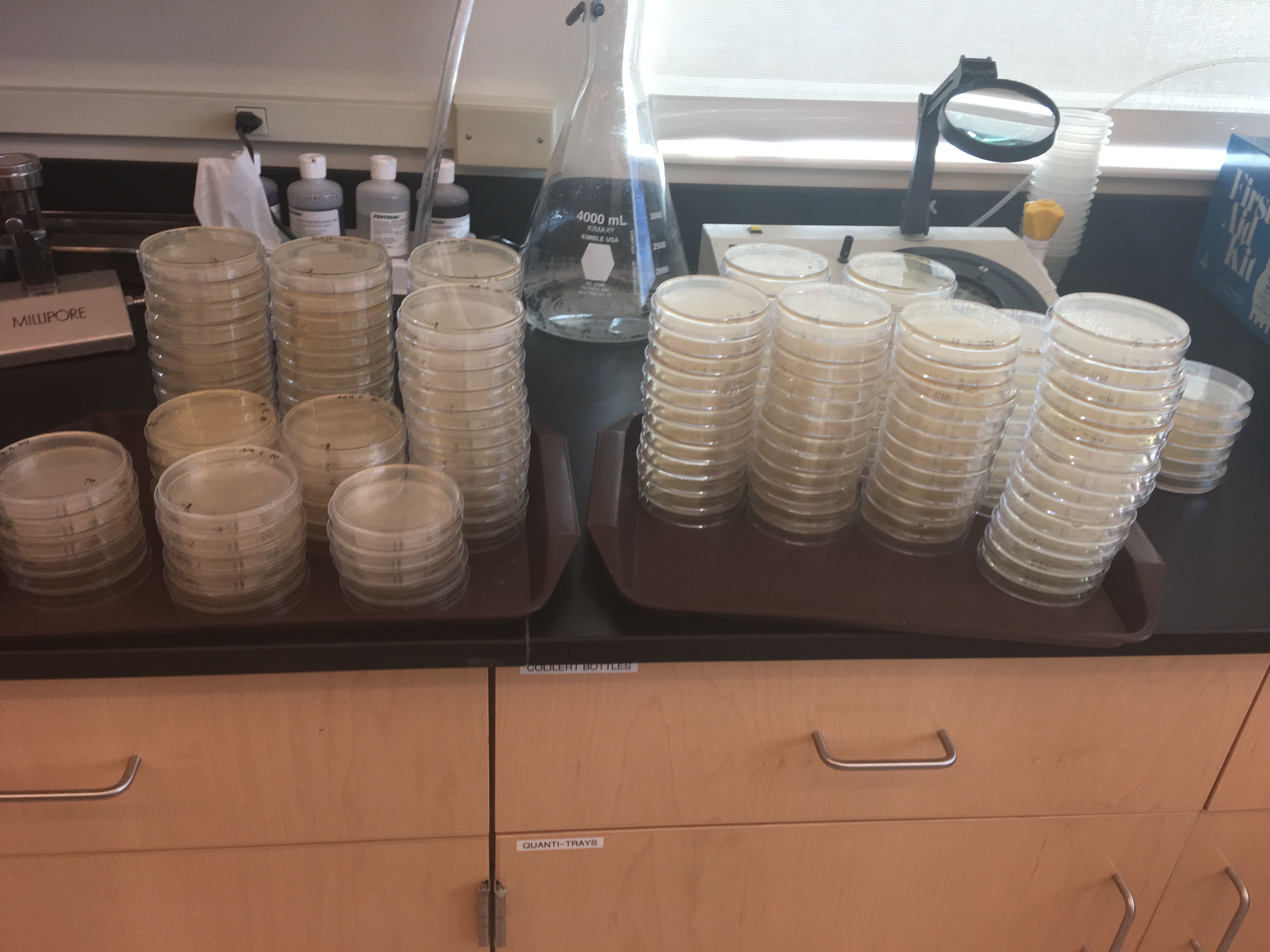 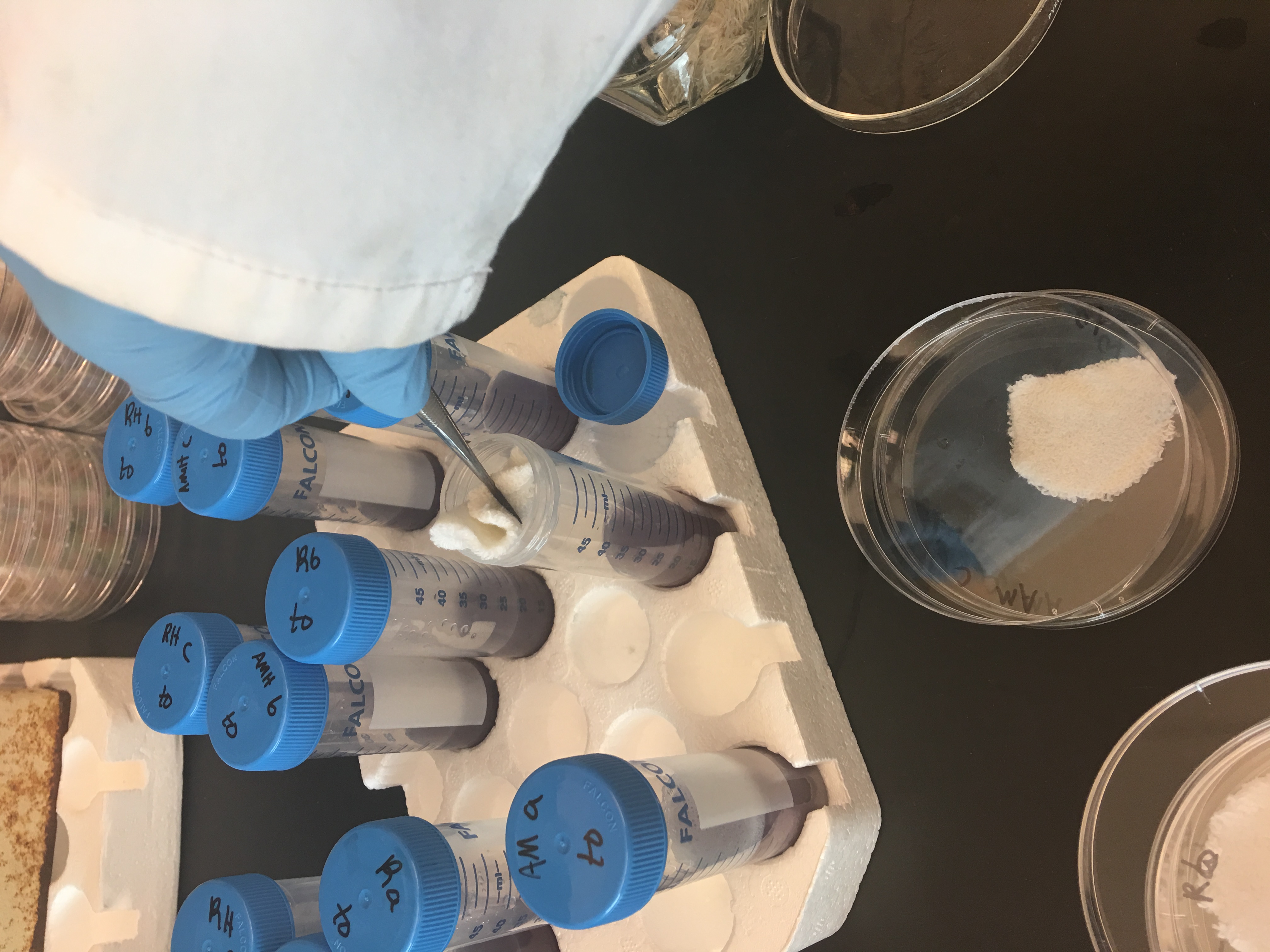 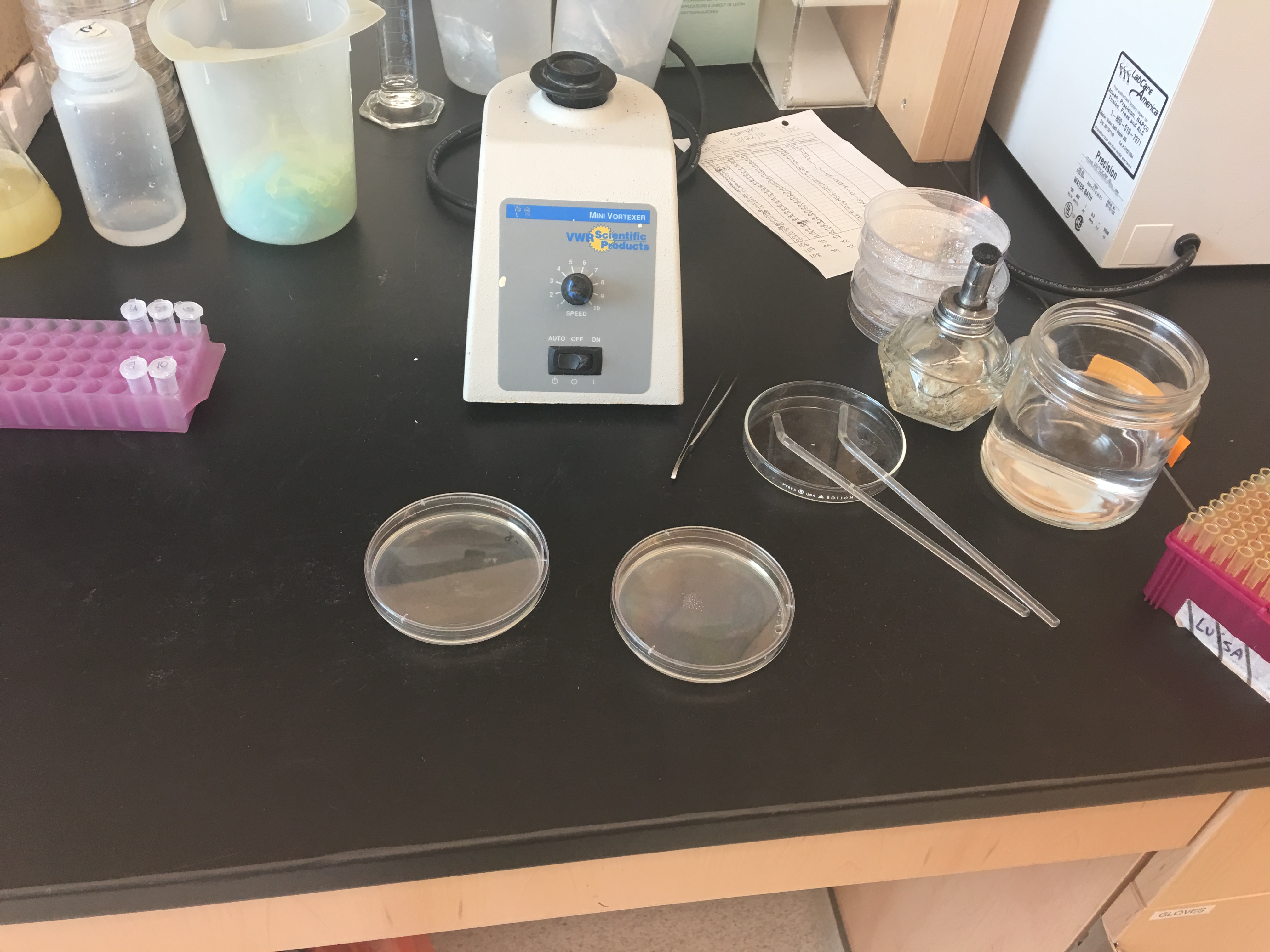 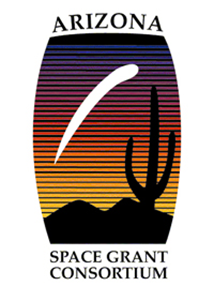 [Speaker Notes: AATCC = American Association of Textile Chemists and Colorists]
Methods (cont’d)
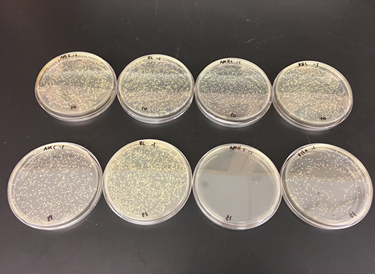 H2O2 Concentrations:
3%, 1% & 0.5%
Contact Times:
20 mins, 40 mins & 60 mins
Contact Conditions:
37oC & 44% RH
Controls:
AM, Non-AM, AM + H2O2, and Non-AM + H2O2 inoculated and assayed immediately
Untreated AM & Non-AM followed through contact period
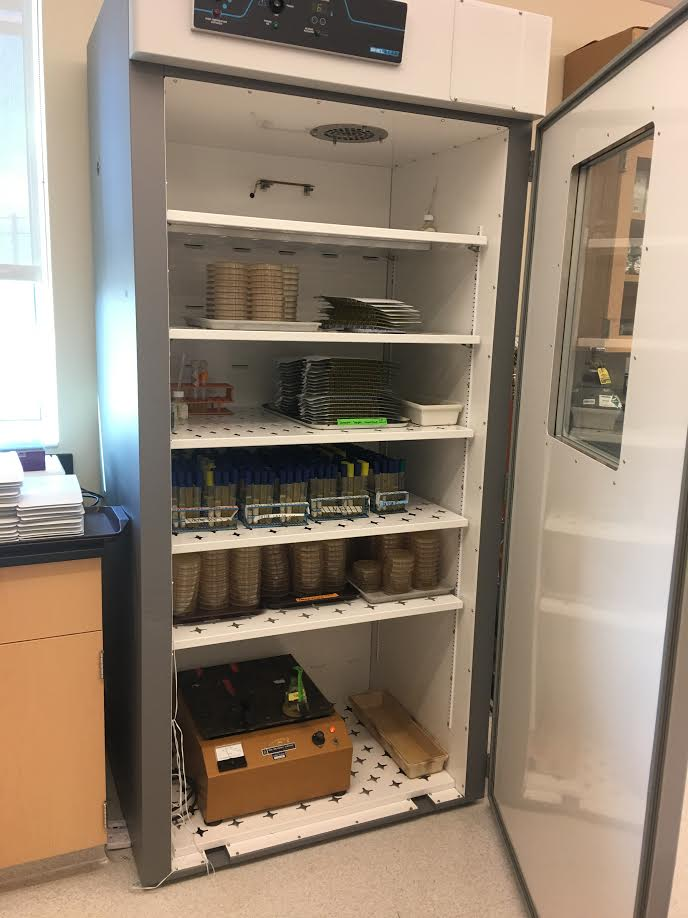 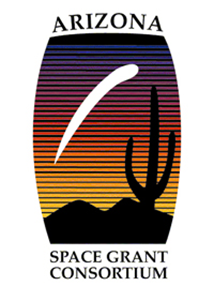 Results: 3% H2O2
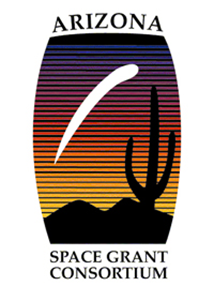 [Speaker Notes: 60 min contact time:
AM + H2O2 significantly larger log reduction than Non-AM + H2O2, AM (no treatment) and Non-AM (no treatment)
(P = 0.003, P = 4.5x10-5, and P = 3.6x10-5, respectively]
Results: 1% H2O2
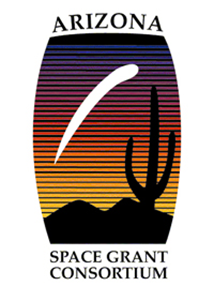 Results: 0.5% H2O2
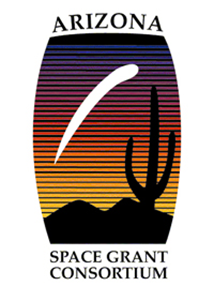 Results: Synergy
Synergistic effects were exhibited between silver and all concentrations of H2O2 for one hour contact times
3% (P = 0.0056)
1% (P = 0.0053)
0.05% (P = 1.94x10-5 )
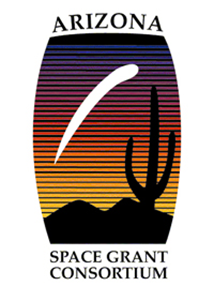 Results: Synergy
Synergistic effects were exhibited between silver  and all concentrations of H2O2 for one hour contact times
3% (P = 0.0056)
1% (P = 0.0053)
0.05% (P = 1.94x10-5 )
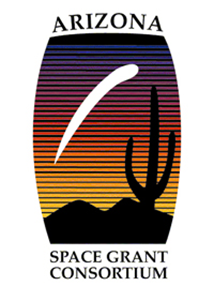 Results: Synergy
Synergistic effects were exhibited between silver and all concentrations of H2O2 for one hour contact times
3% (P = 0.0056)
1% (P = 0.0053)
0.05% (P = 1.94x10-5 )
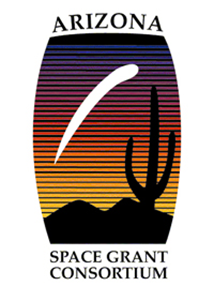 Conclusions
Silver impregnated socks treated with H2O2 (all concentrations) exhibit significantly higher log reduction levels when treated for at least 60 minutes.
H2O2 alone has significantly higher log reductions when compared to untreated textiles at 60 mins, though less than when combined with silver ions.
Hydrogen peroxide treatments less effective at lower concentrations and lower contact times.
Synergistic effects were exhibited for all concentrations of H2O2 at 60 min contact time.
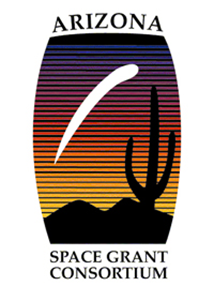 Future Work
Qualitative Testing
Worn silver impregnated socks and non-antimicrobial treated for one hour with 3%, 1%, and 0.5% H2O2 
Olfactory panel will assess odor of treated and untreated, AM & Non-AM sock swatches.
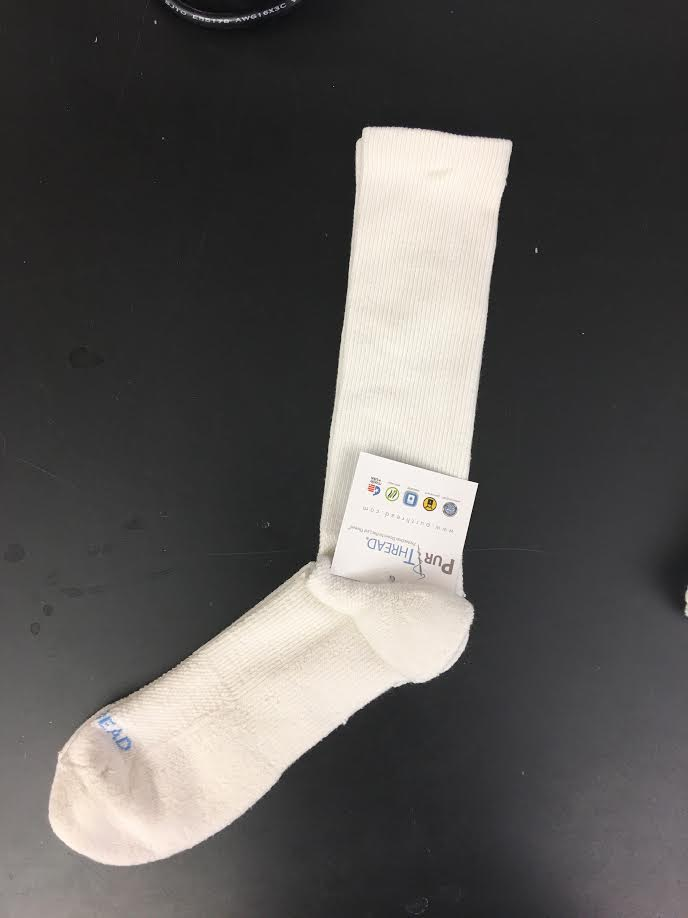 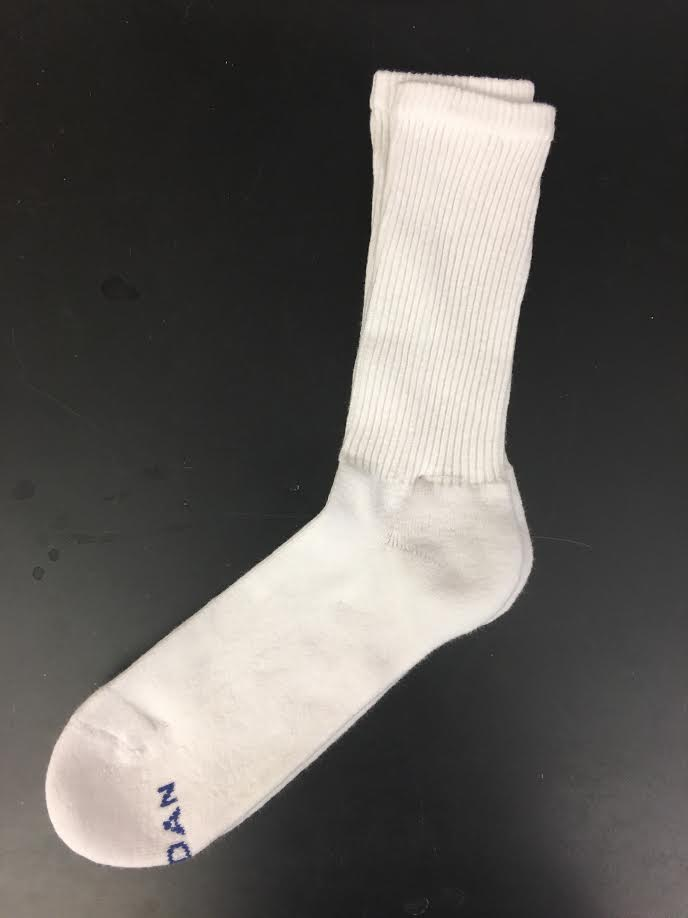 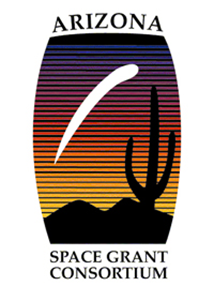 Thank You
Questions?
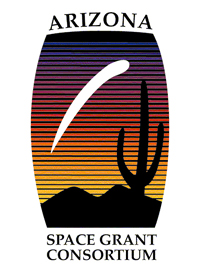